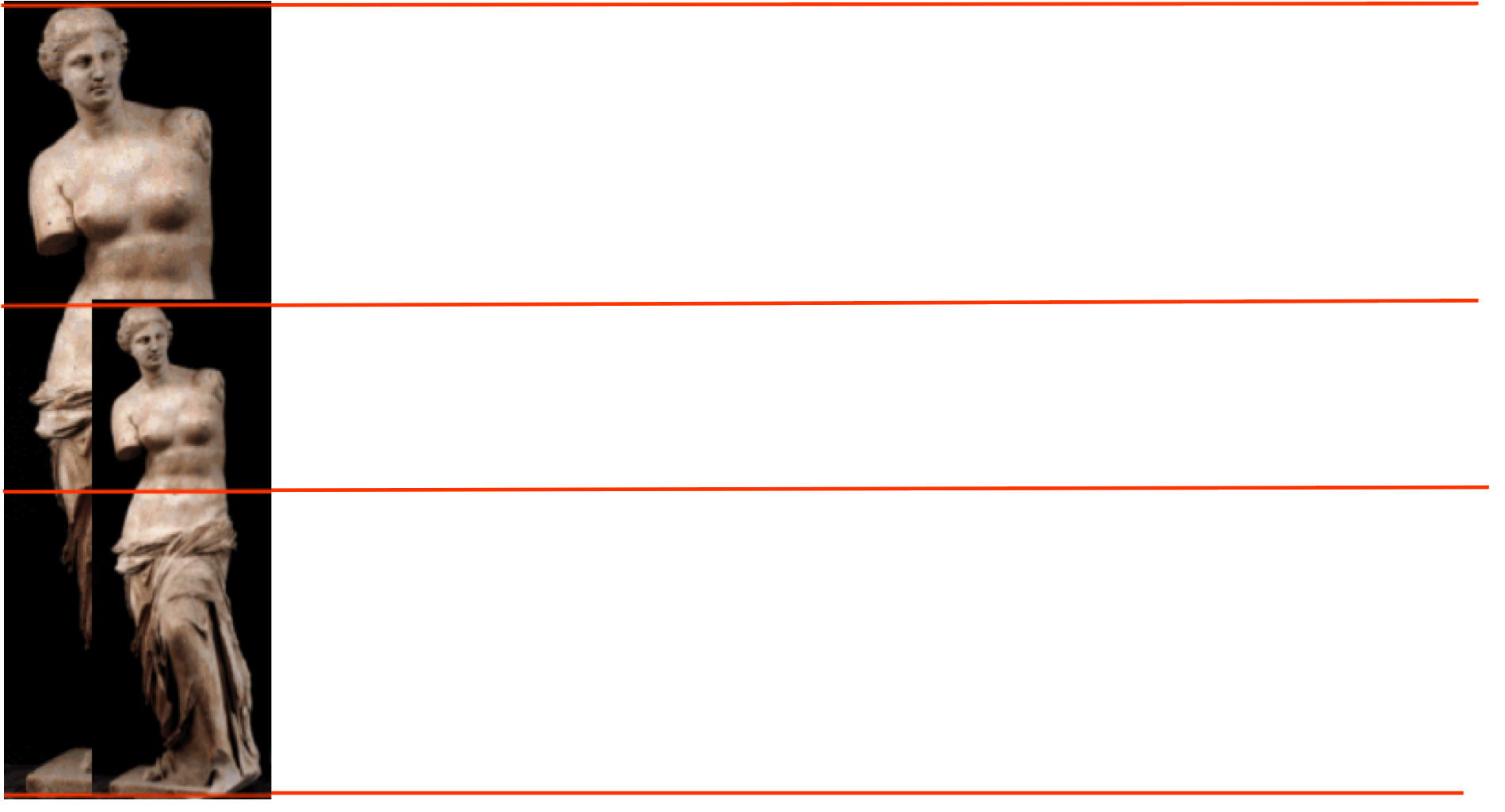 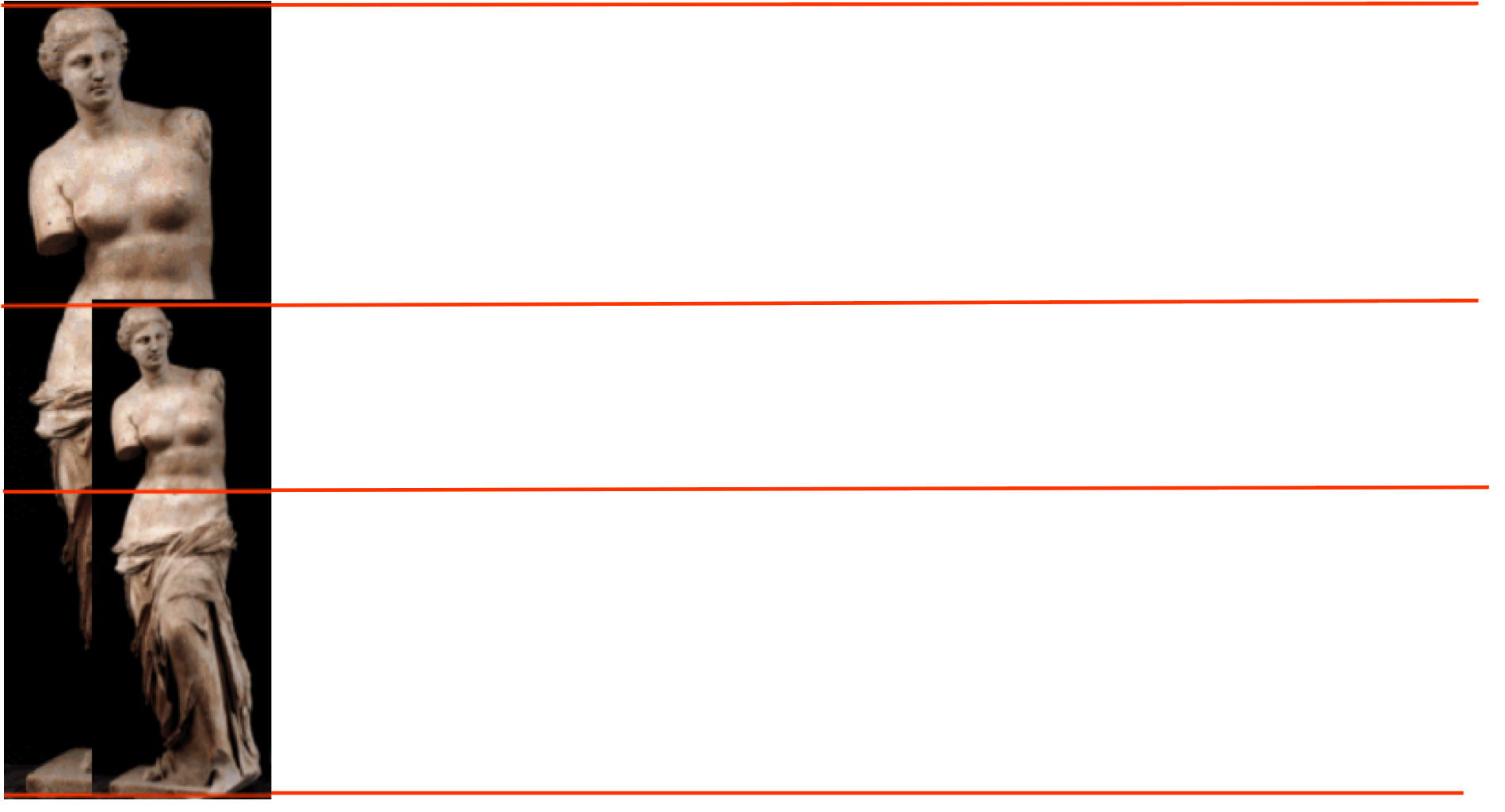 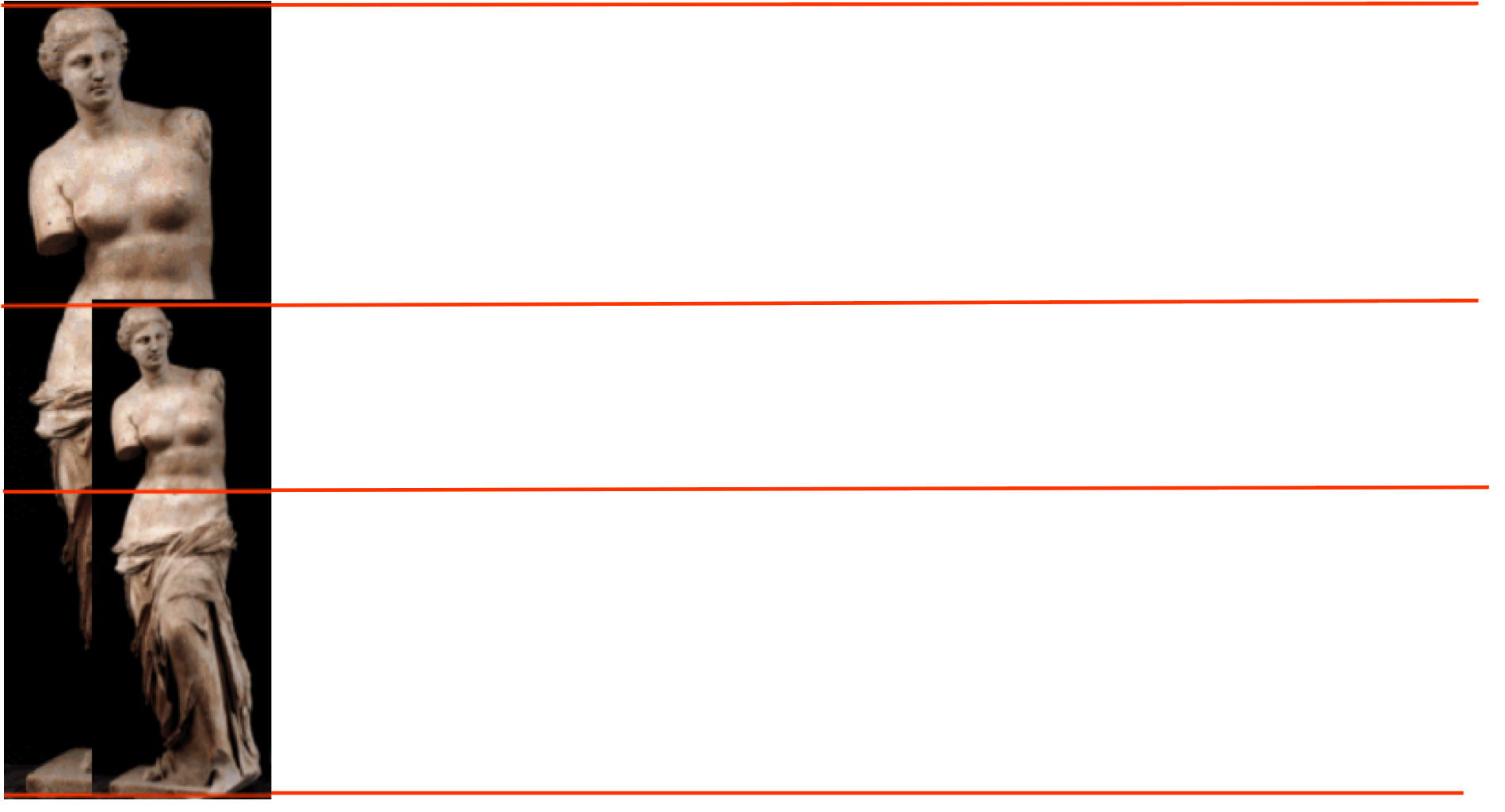 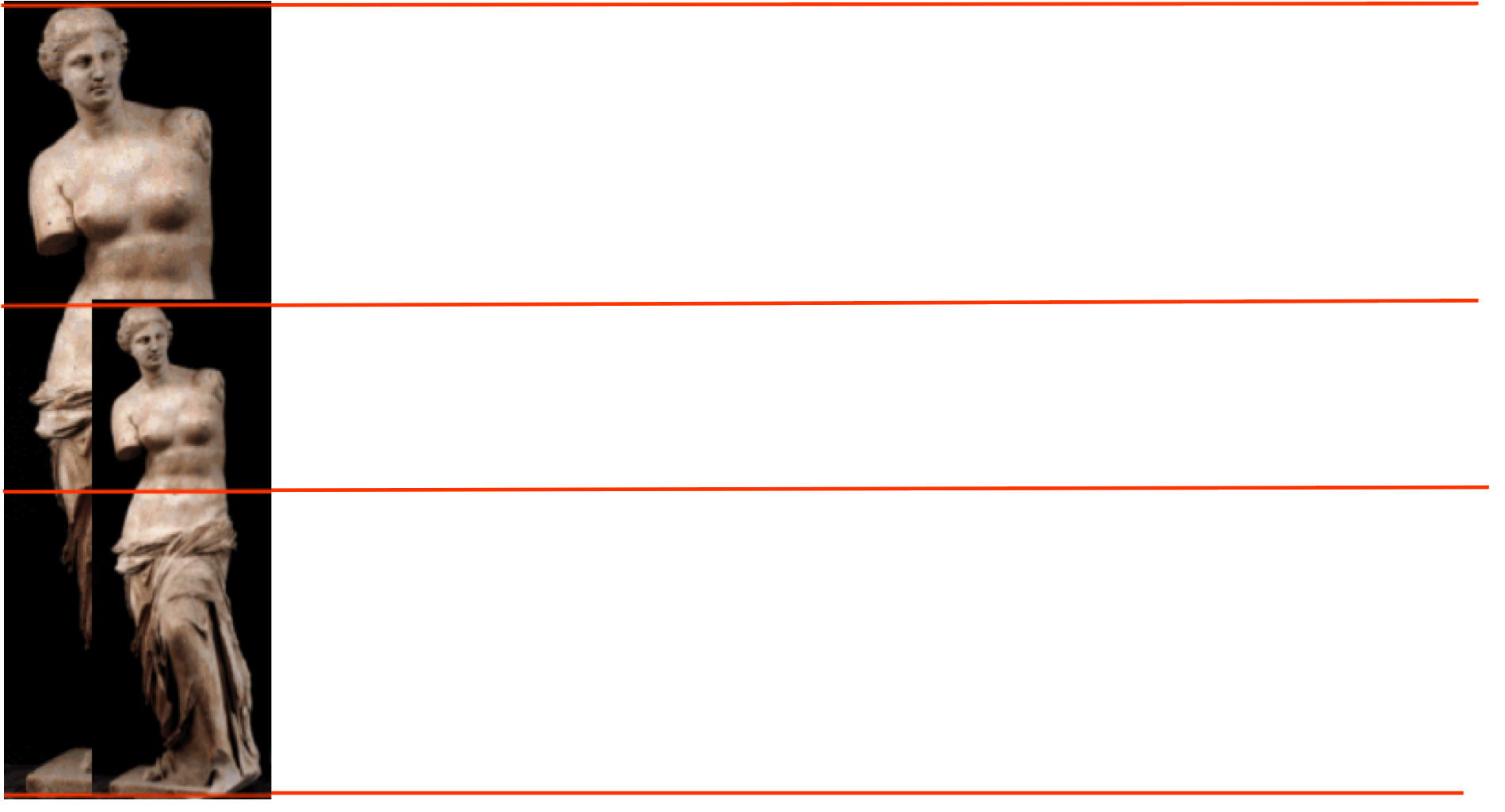 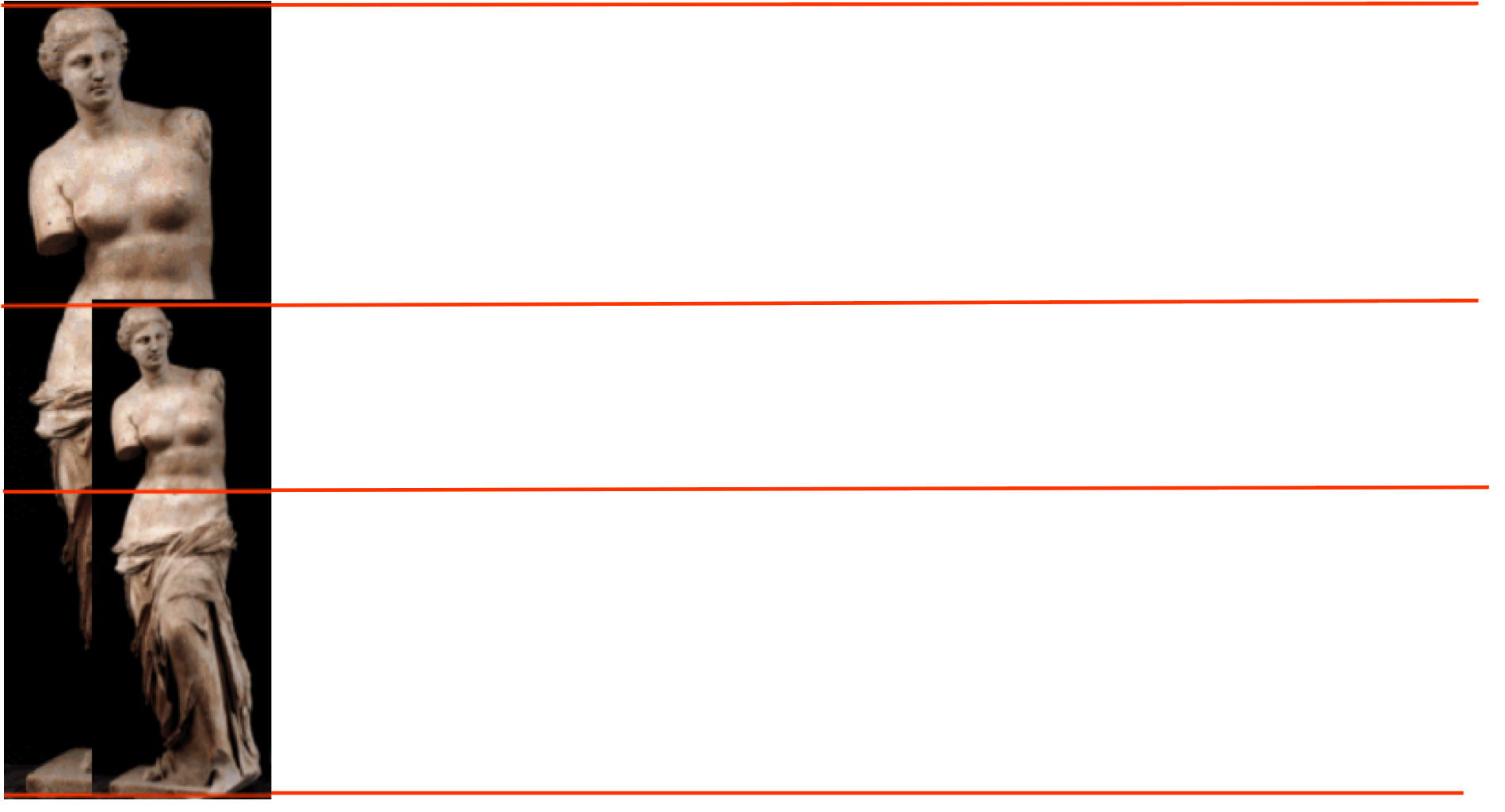 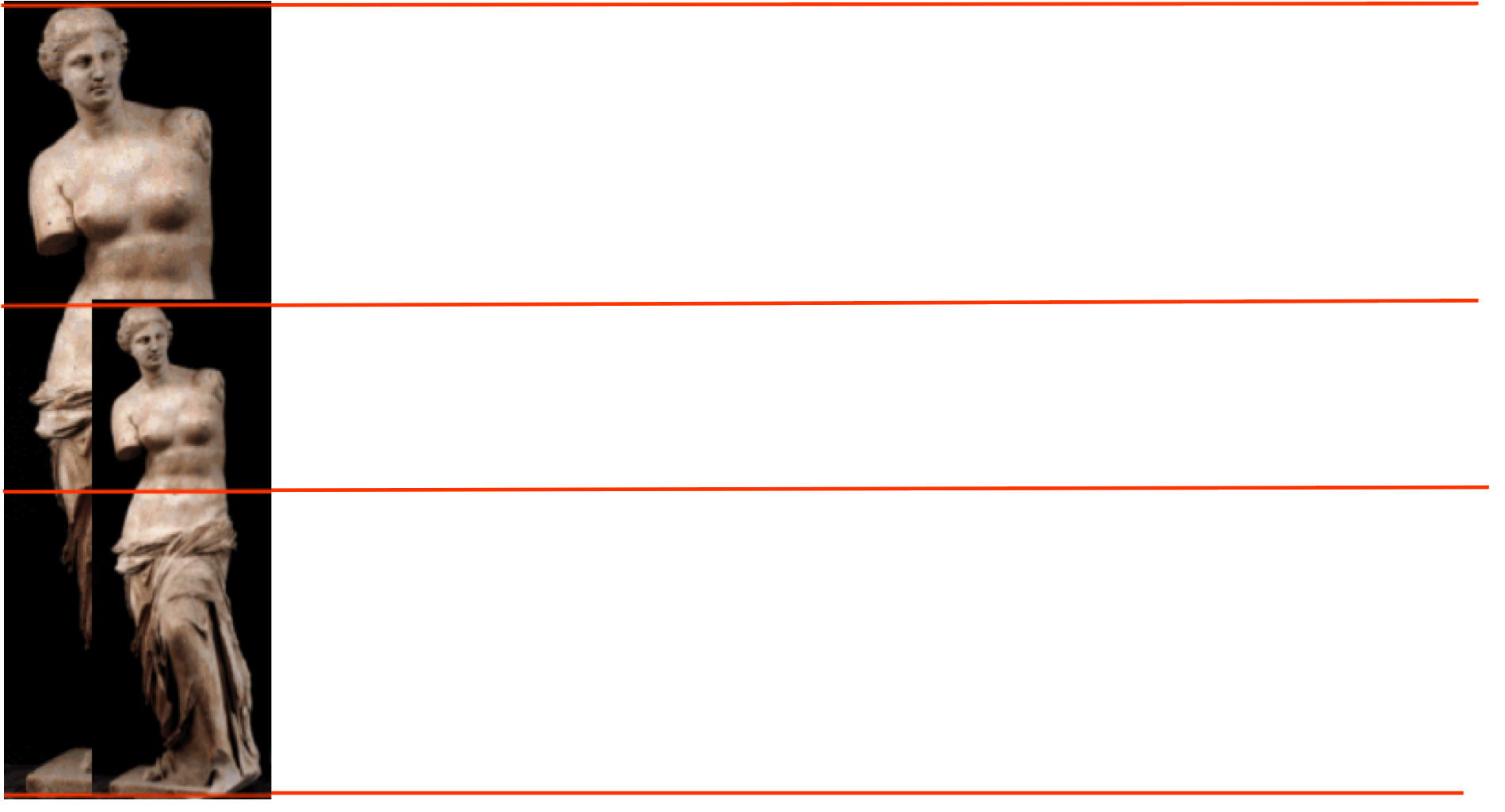 お手軽に、黄金比が計測できる
ヴィーナスケール
クリックをキープしながら、サイズも変えられるよ！
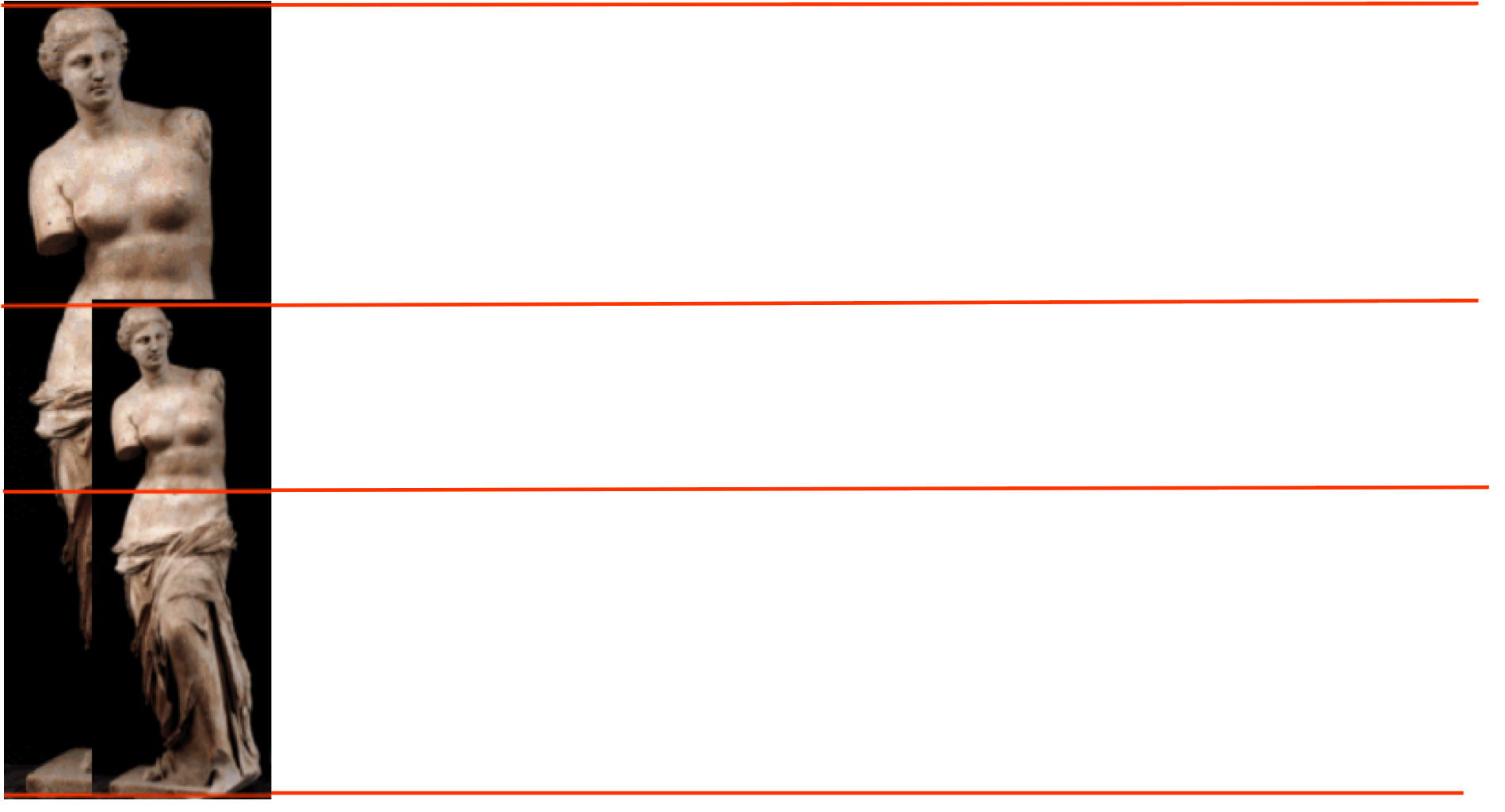 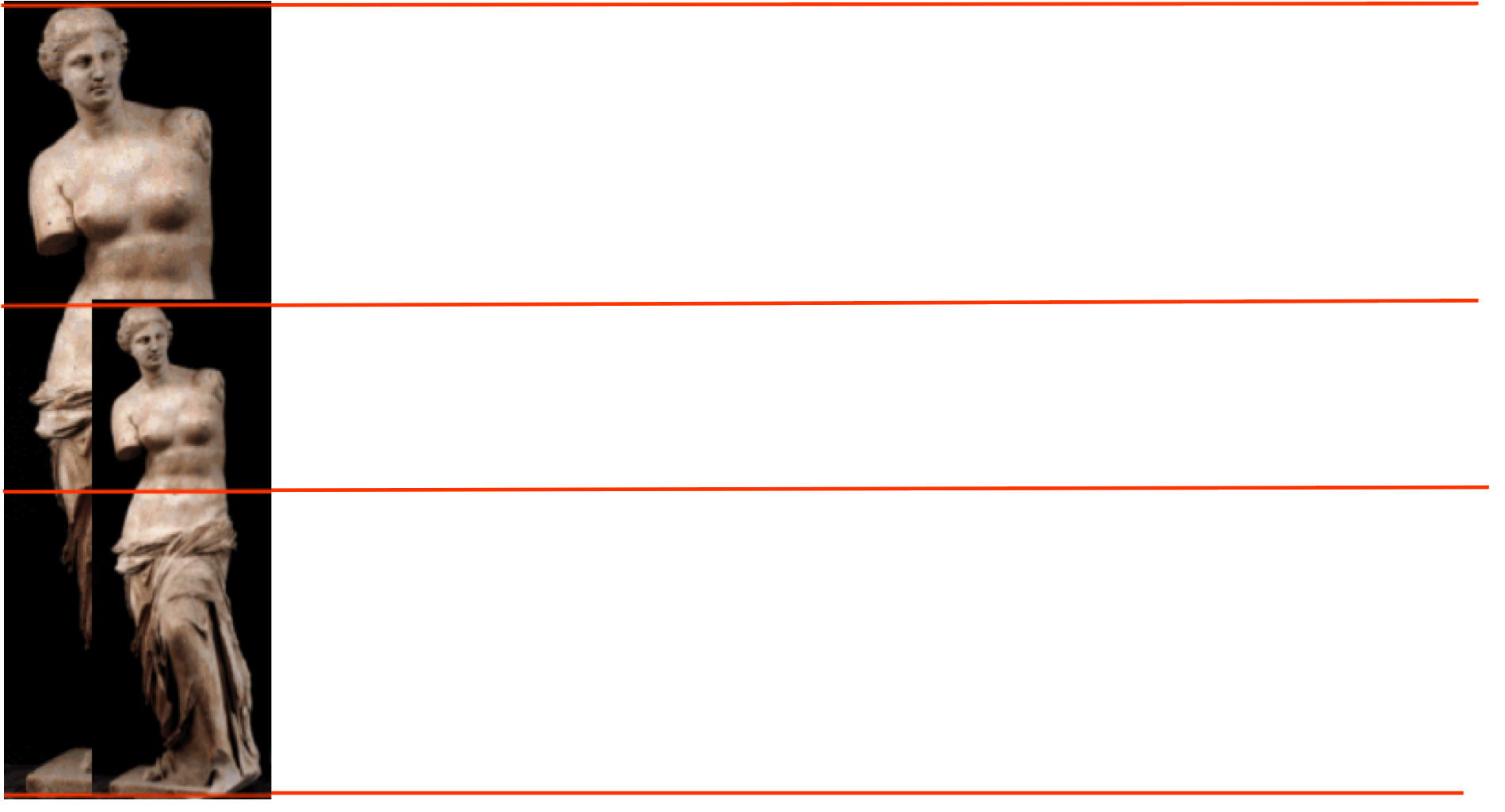 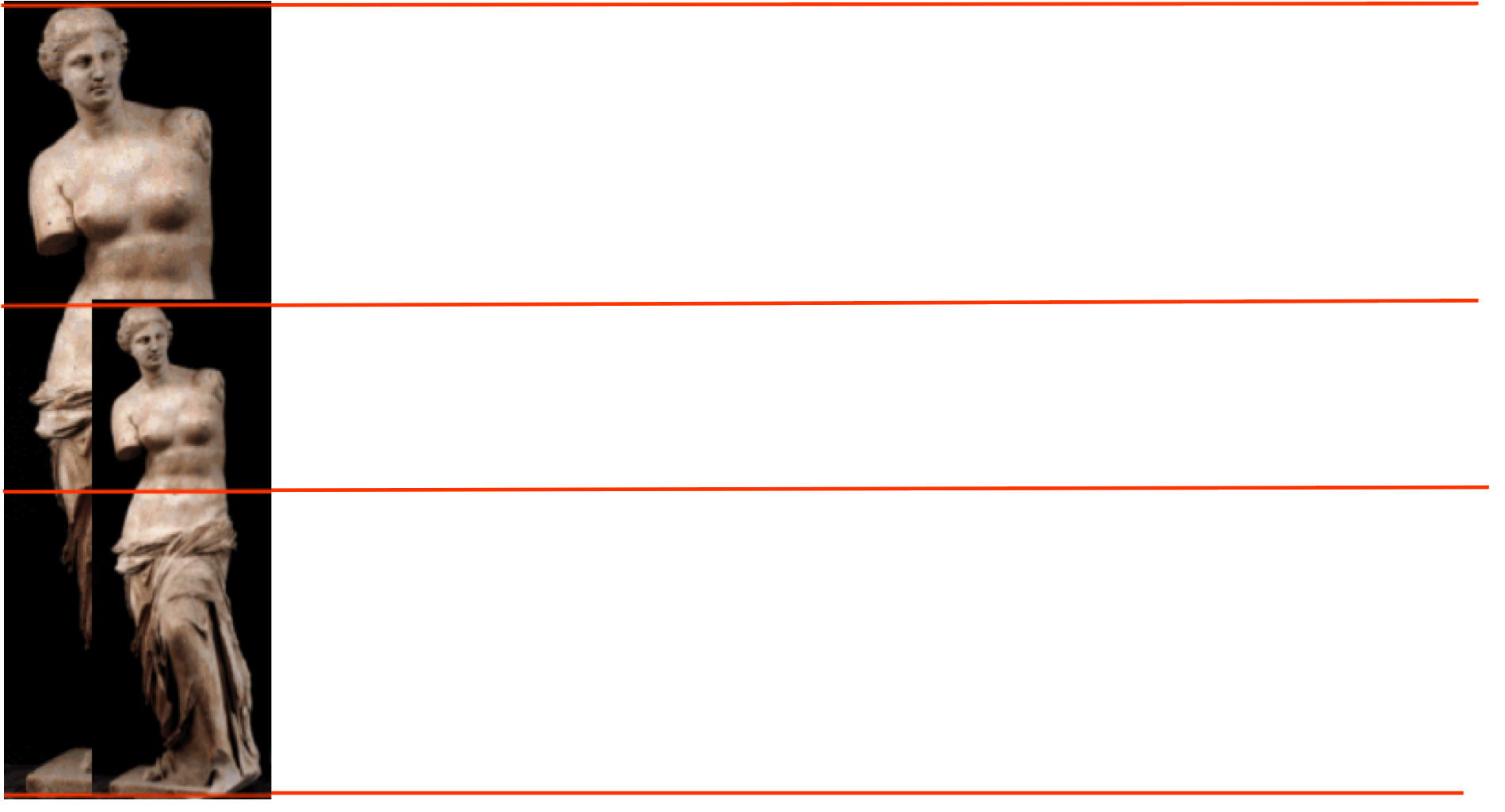 回転だって、できる！
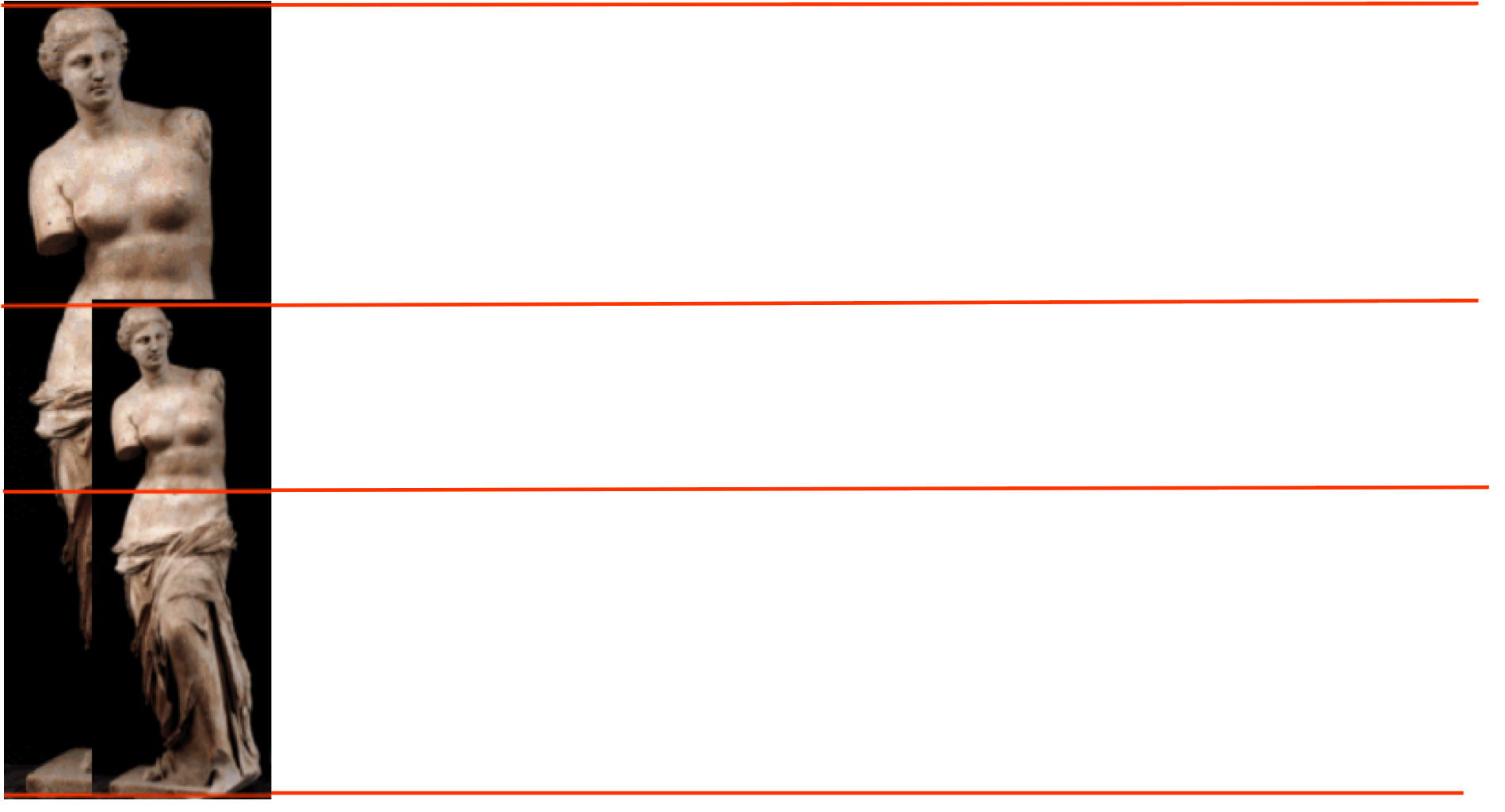 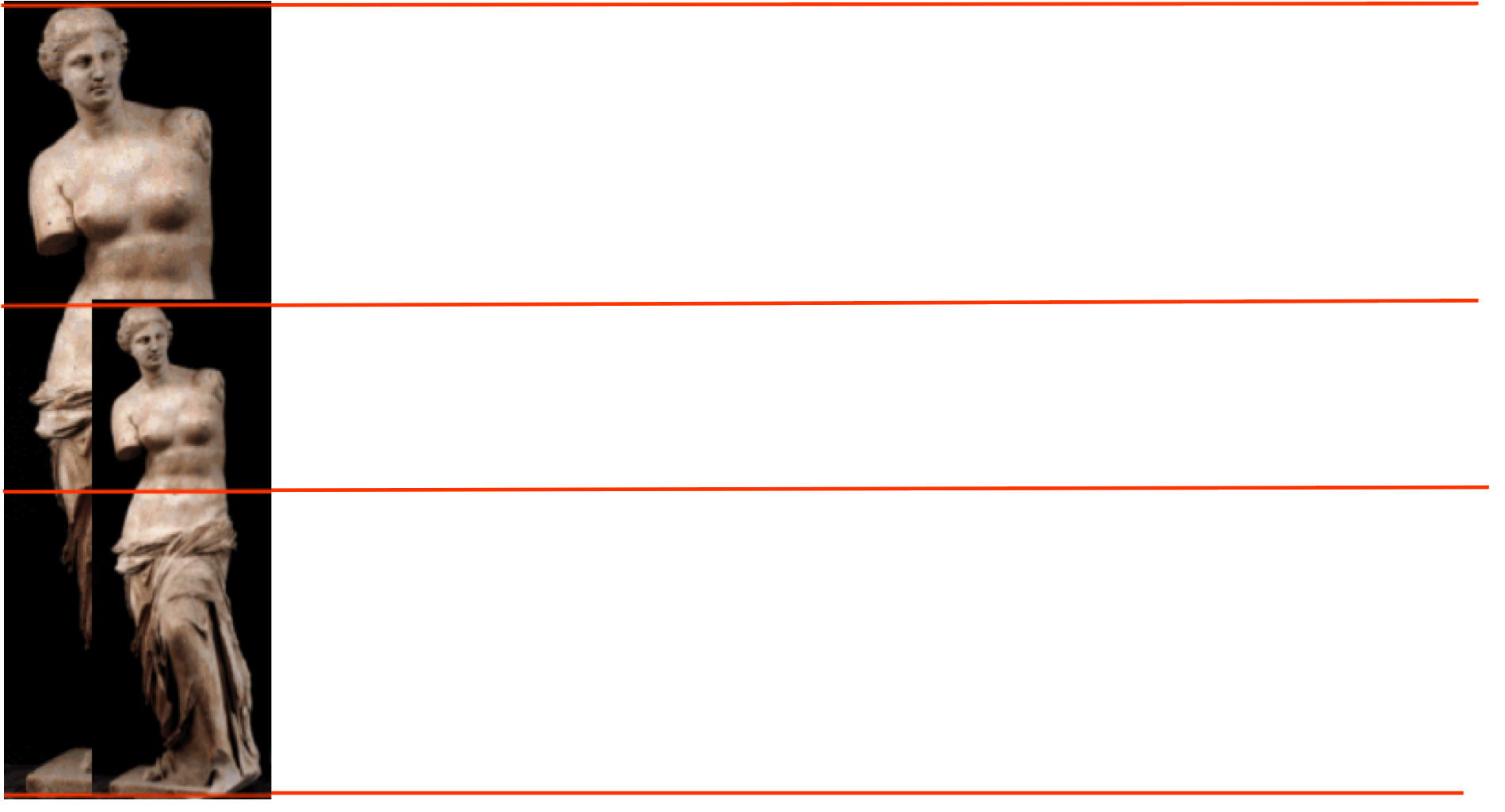 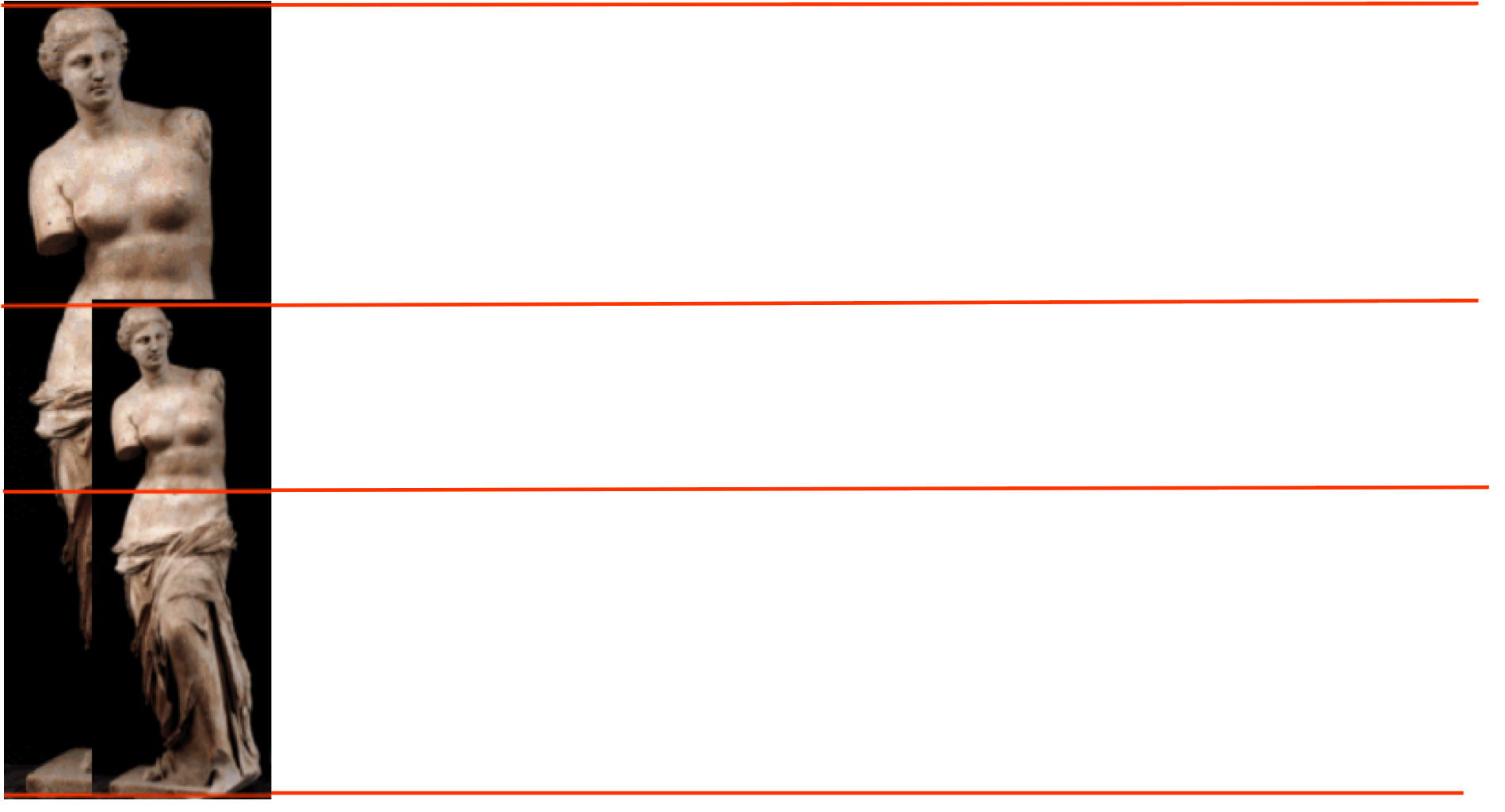 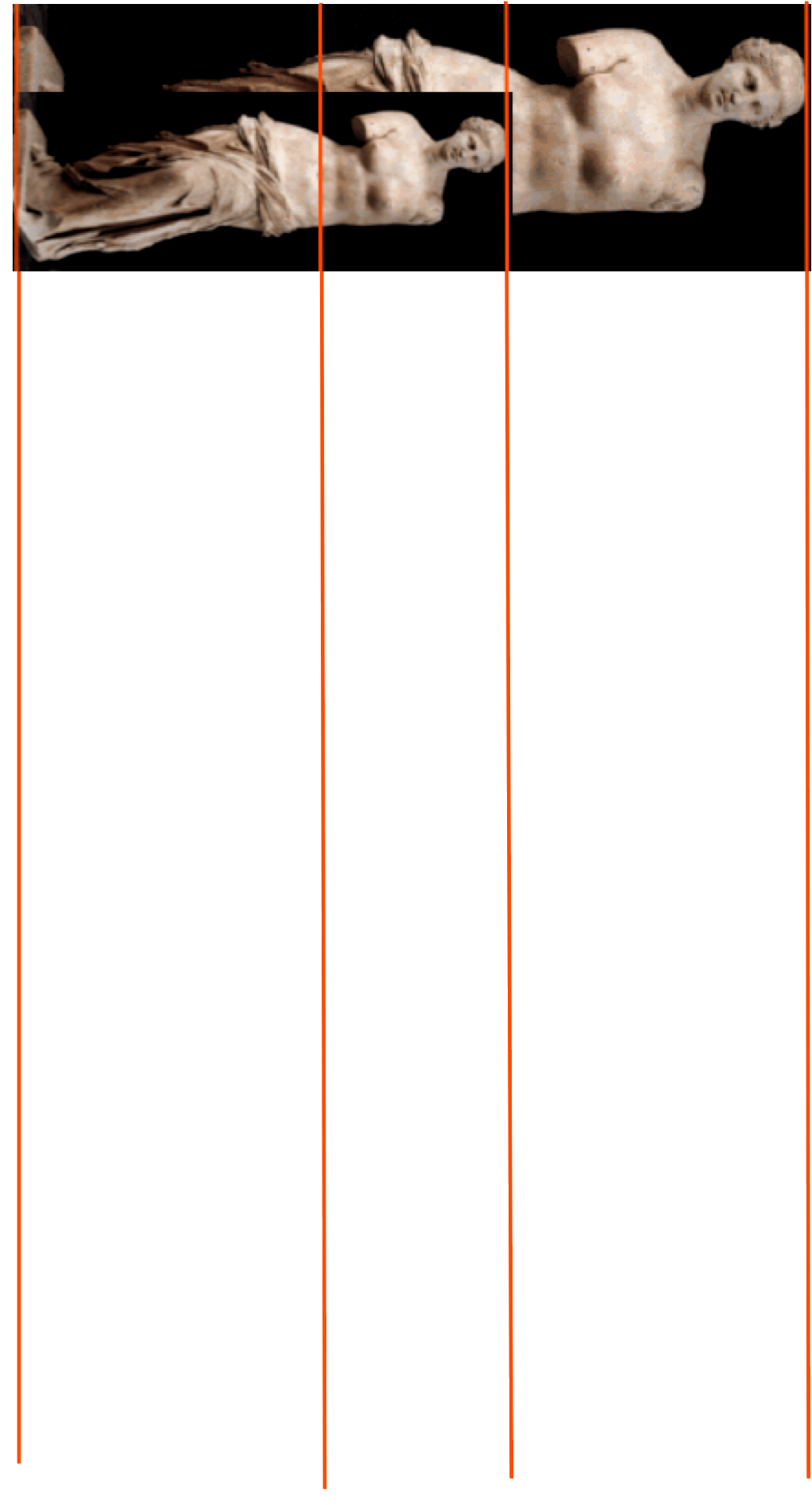 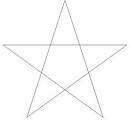 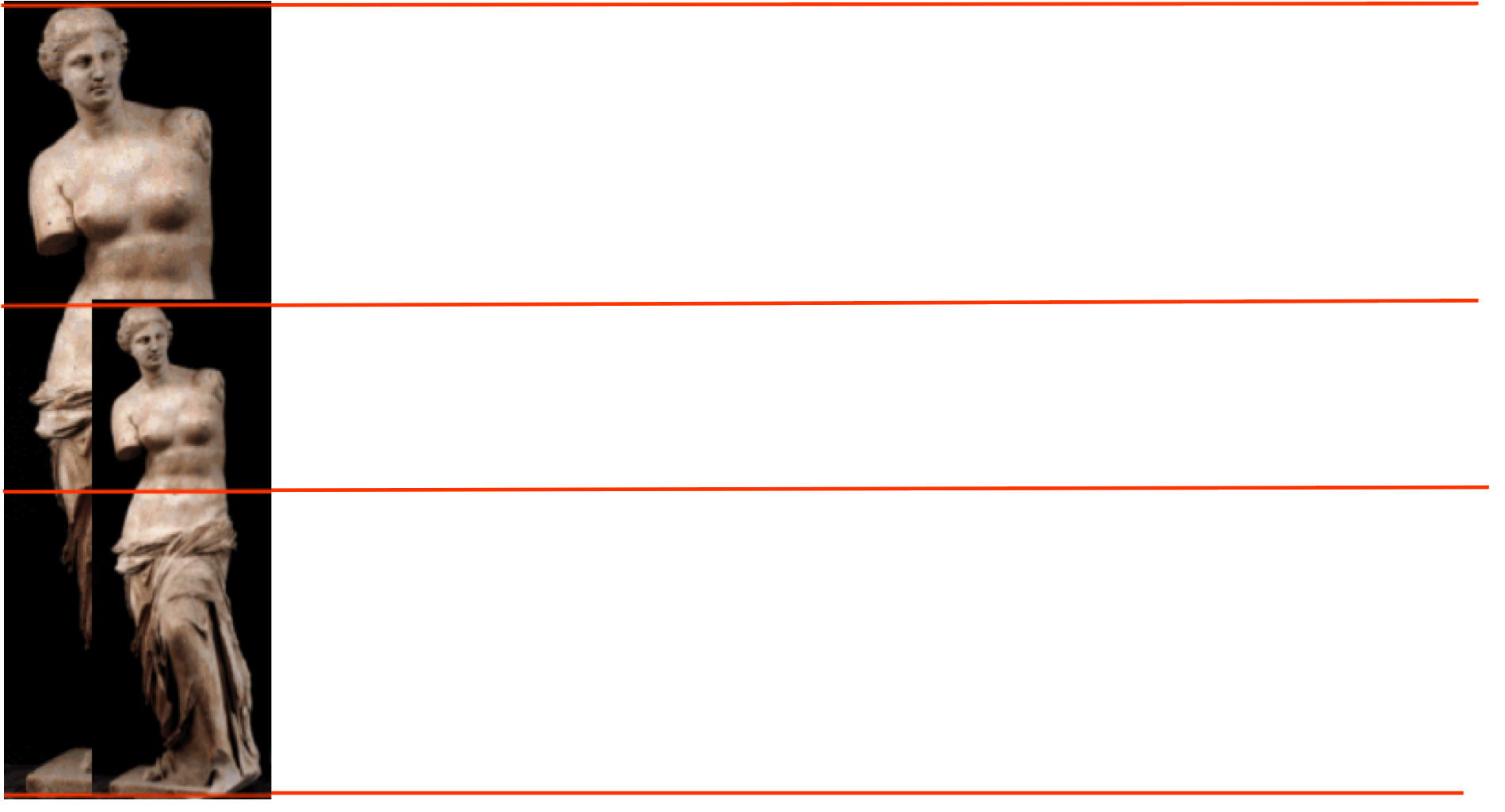 例えば・・・
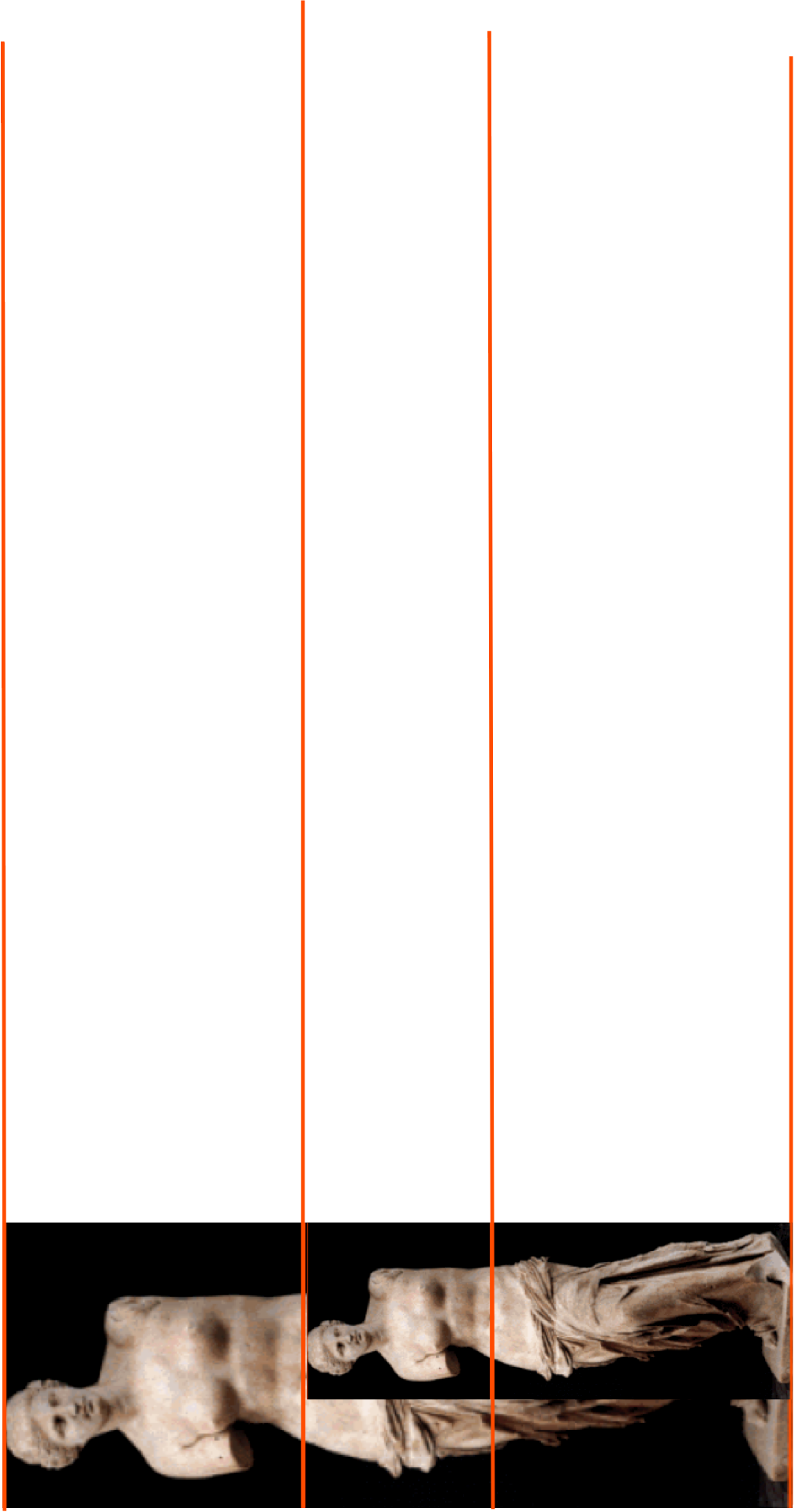 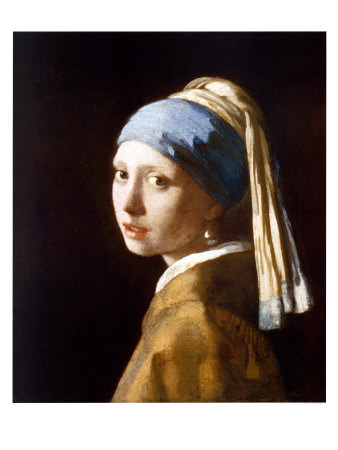 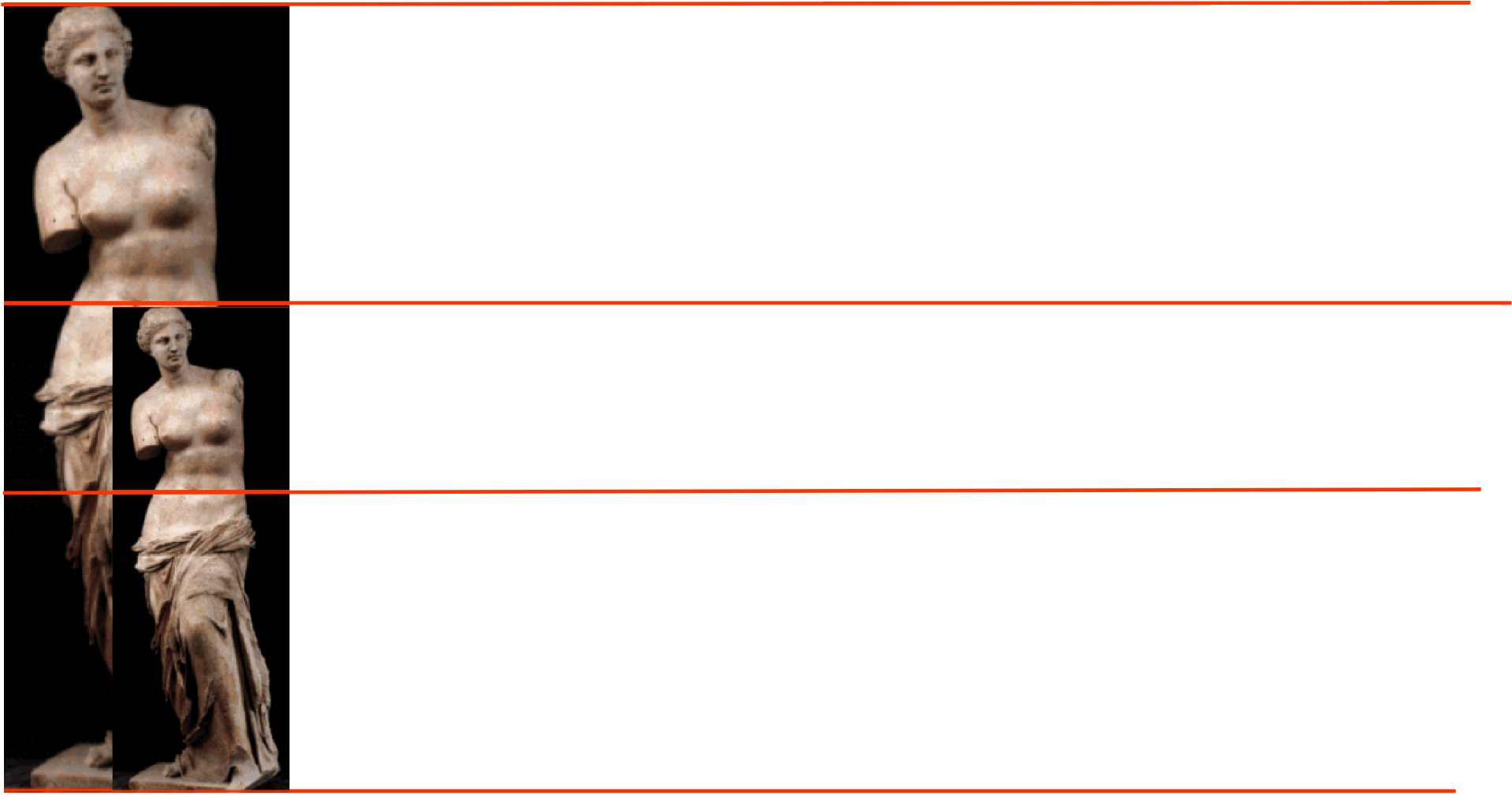 慣れてくると、
図の書式設定で
微調整しながら
図版にピッタシ
あわせられるよう
になるわよ
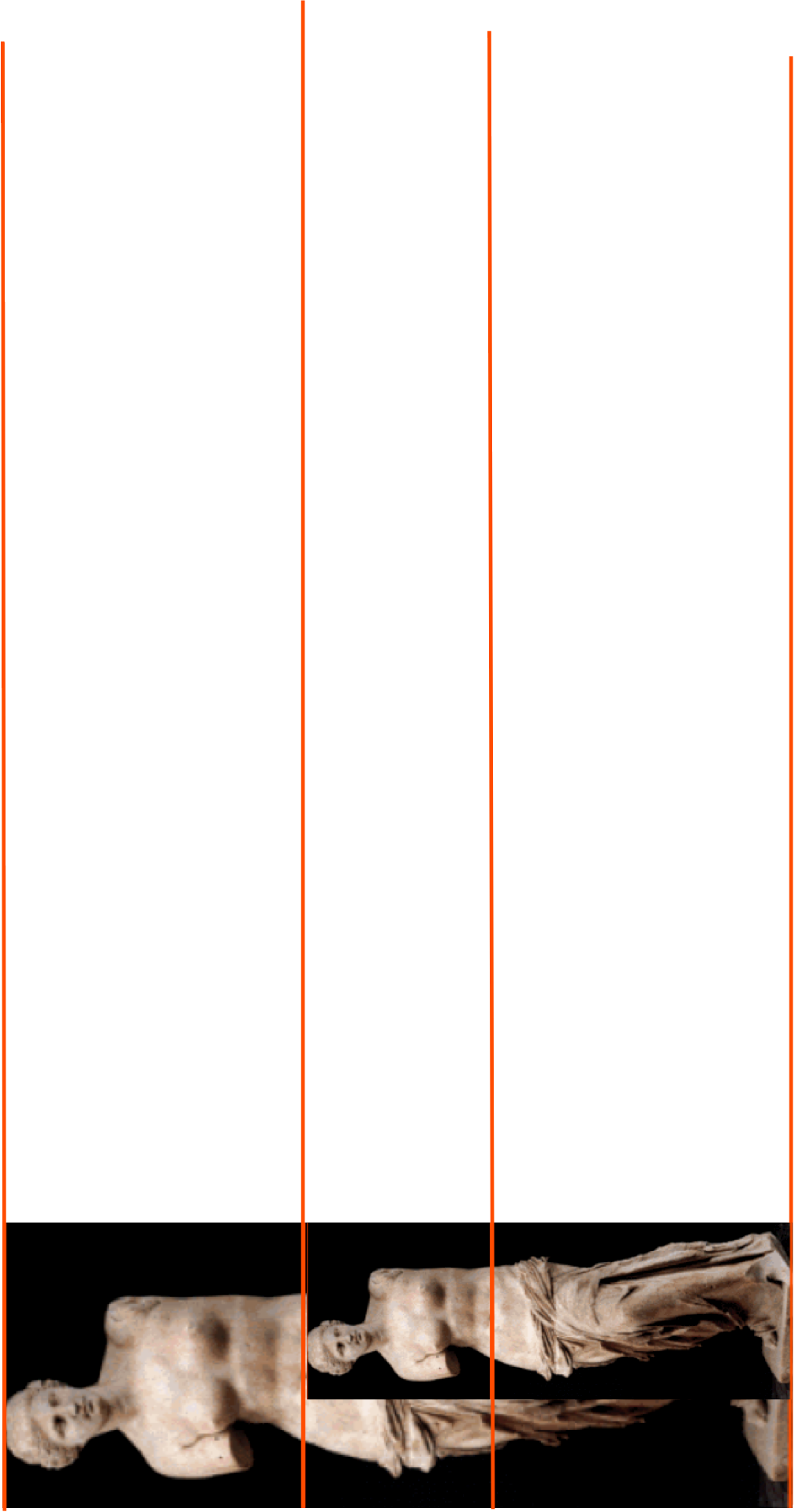 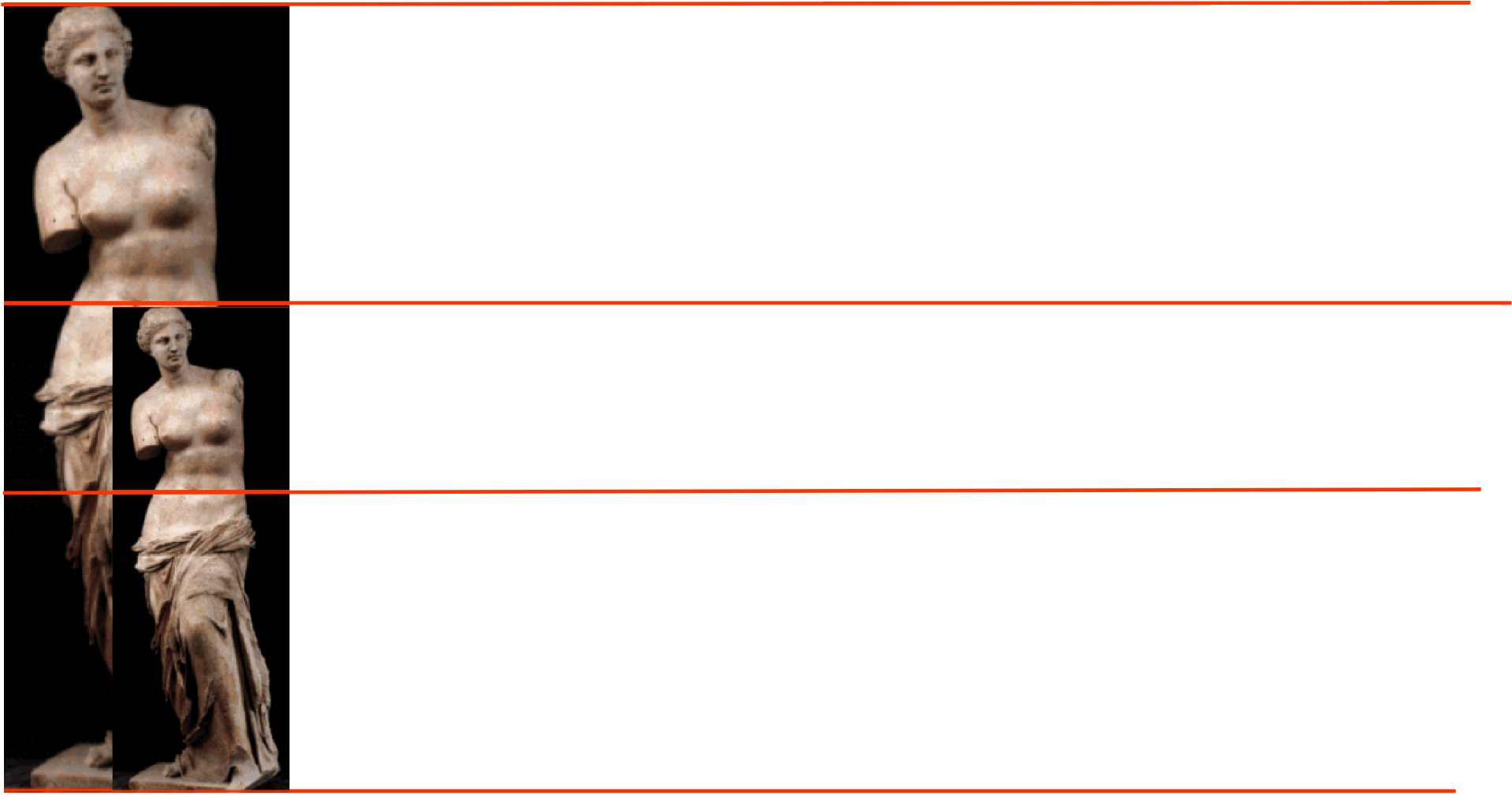 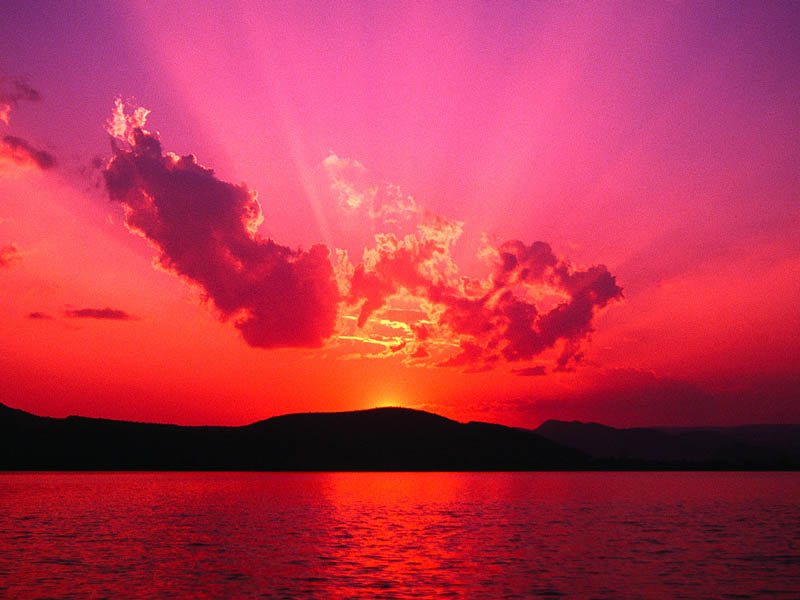 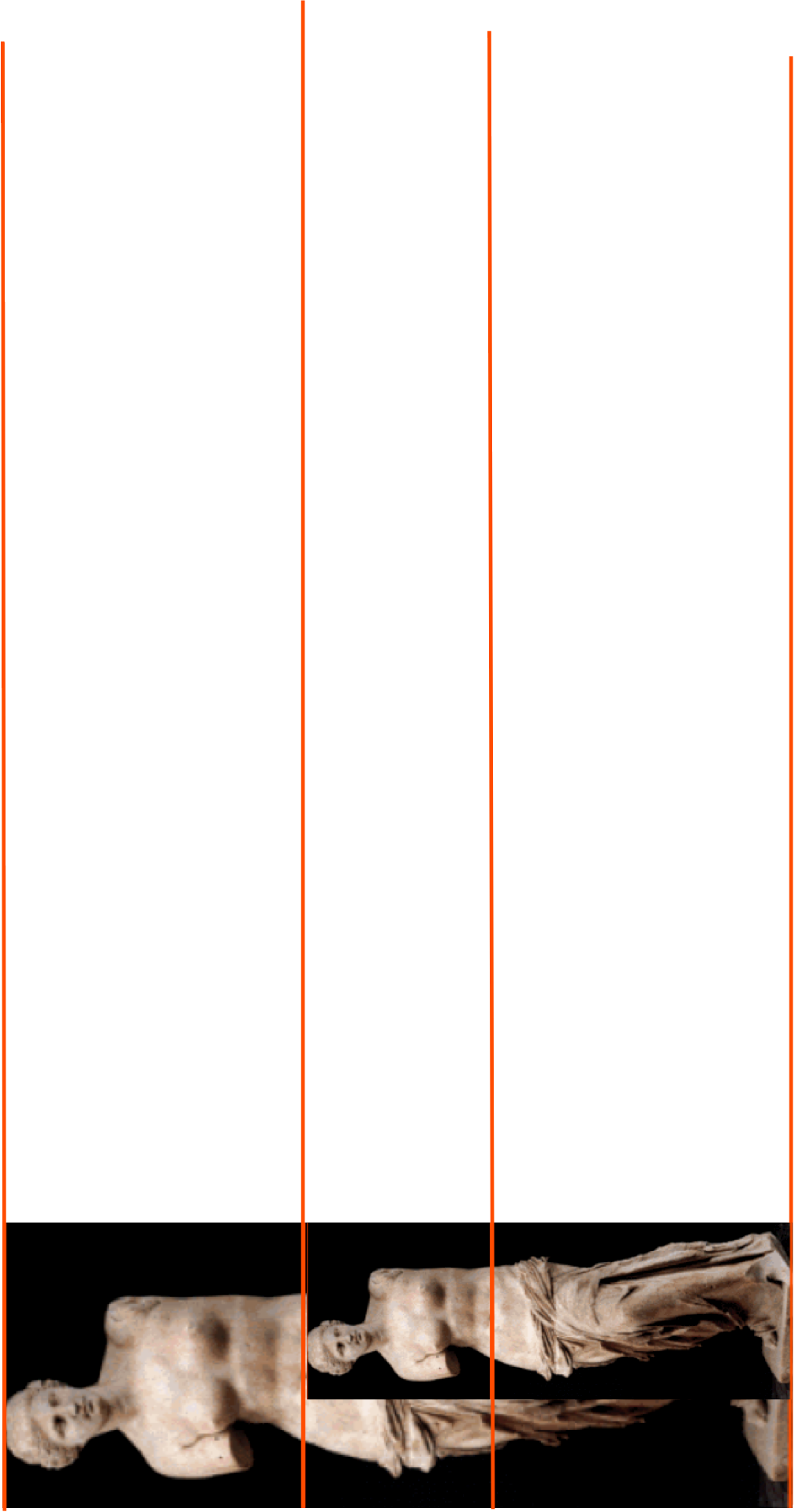 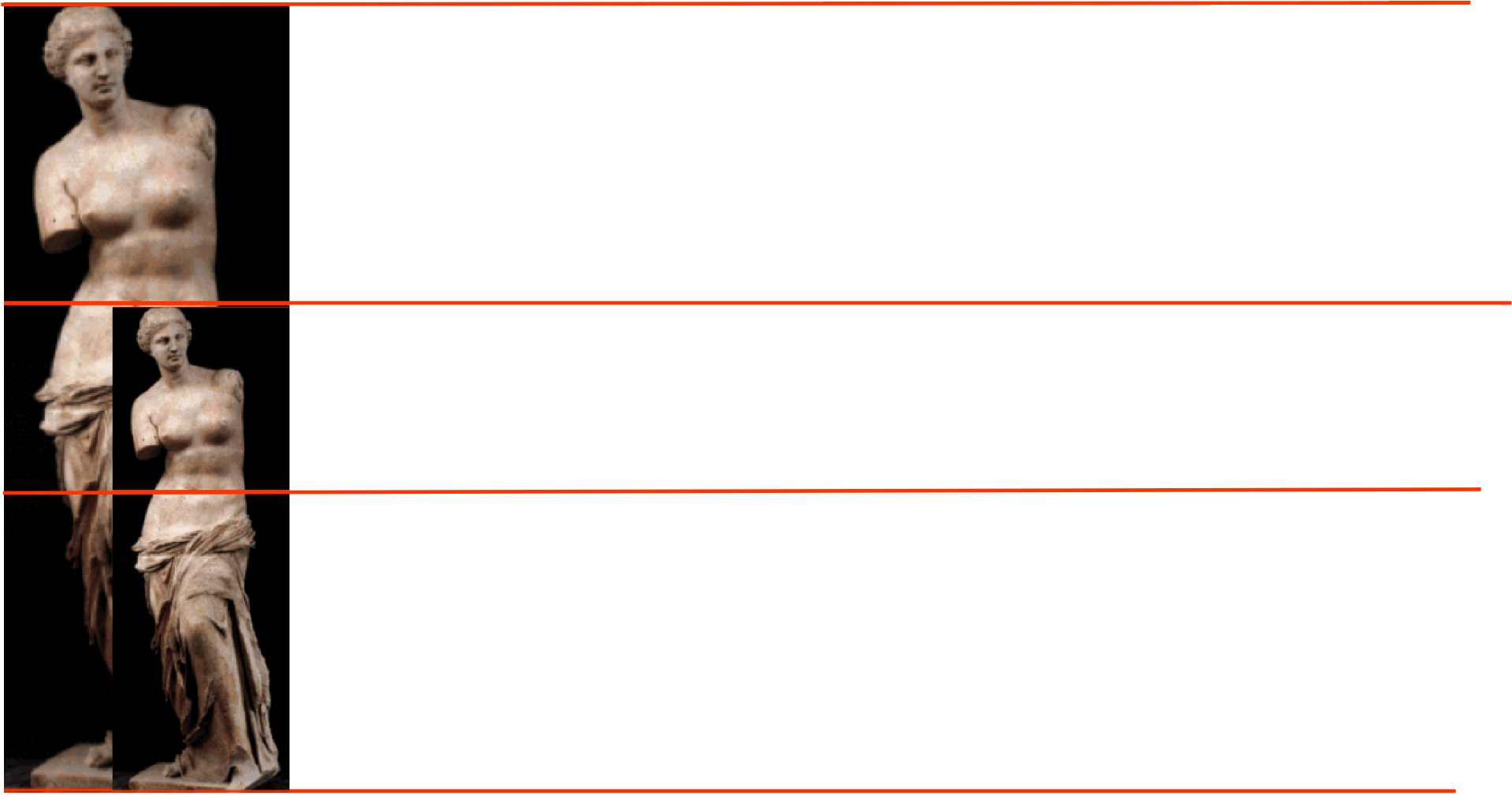 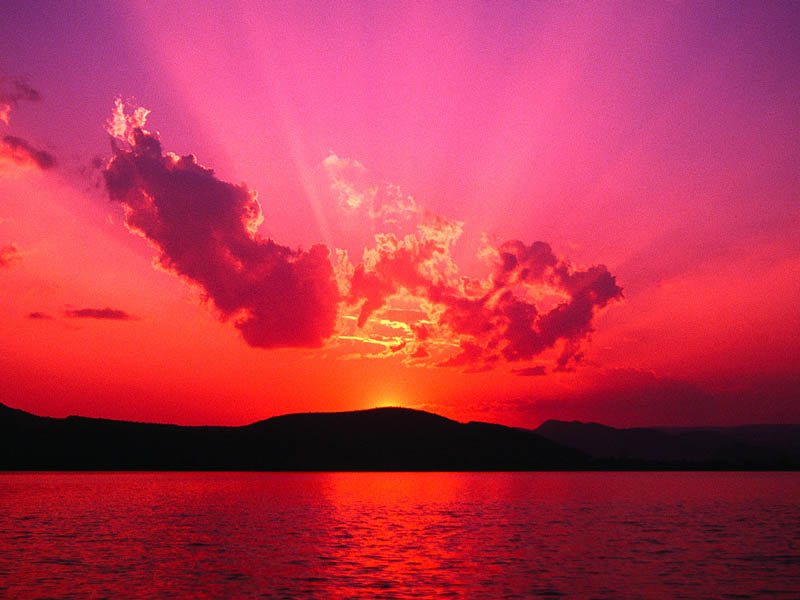 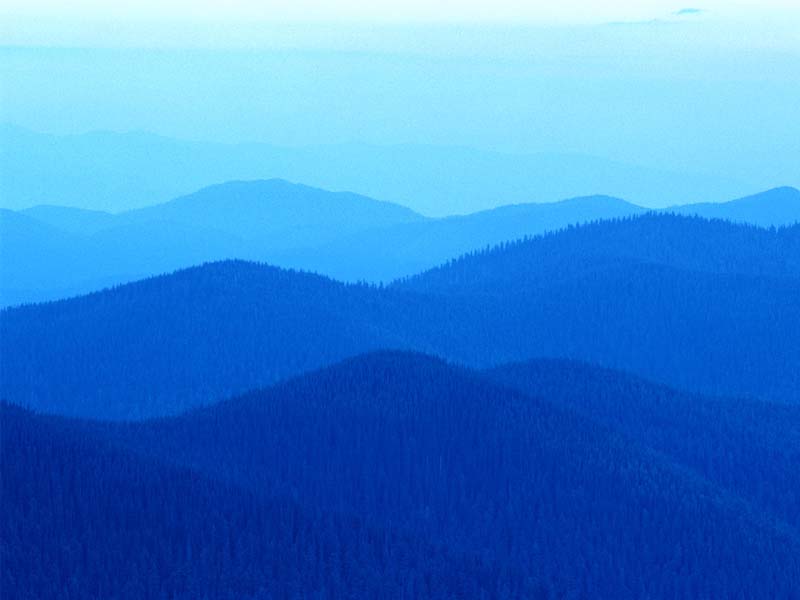 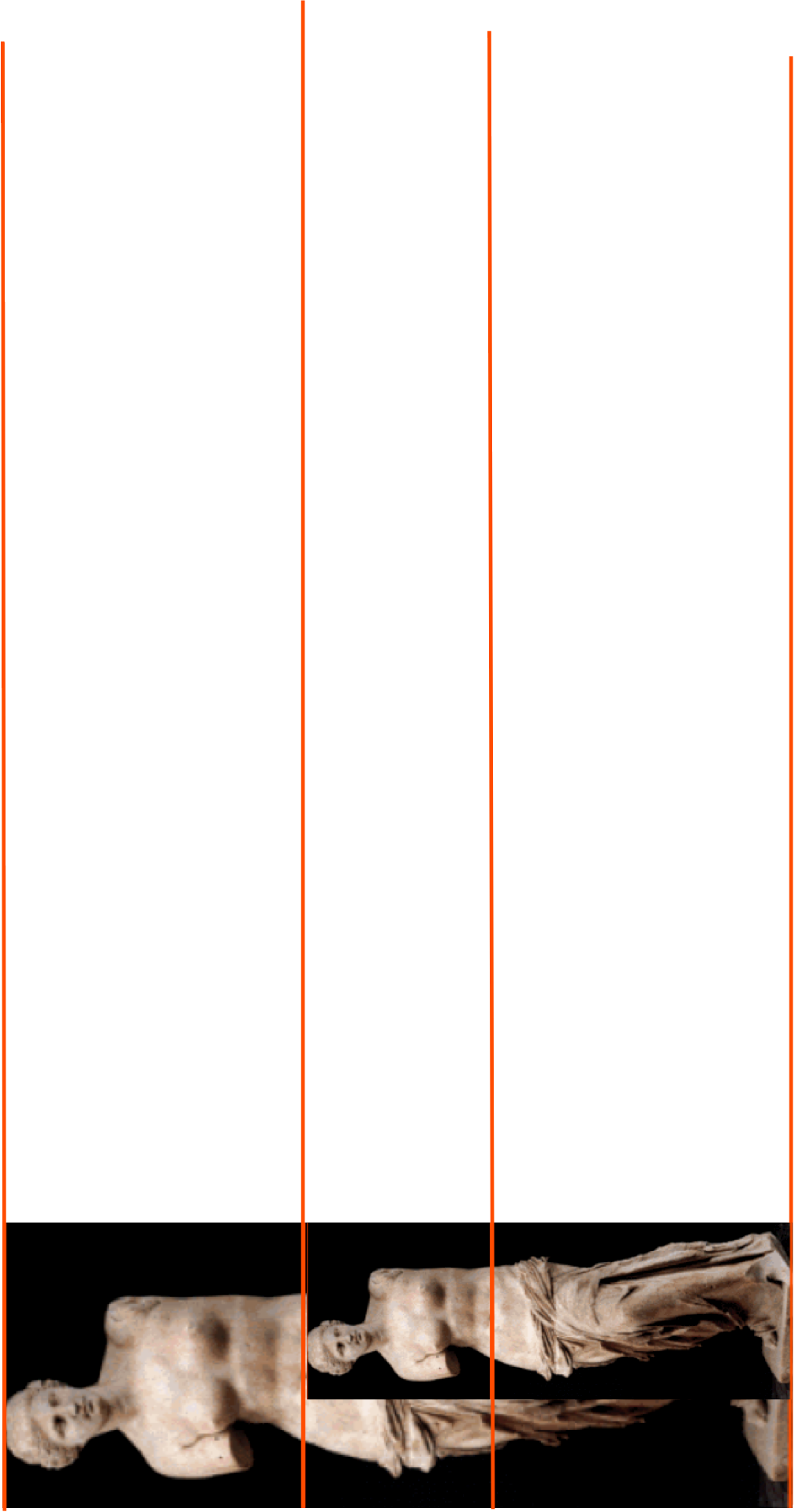 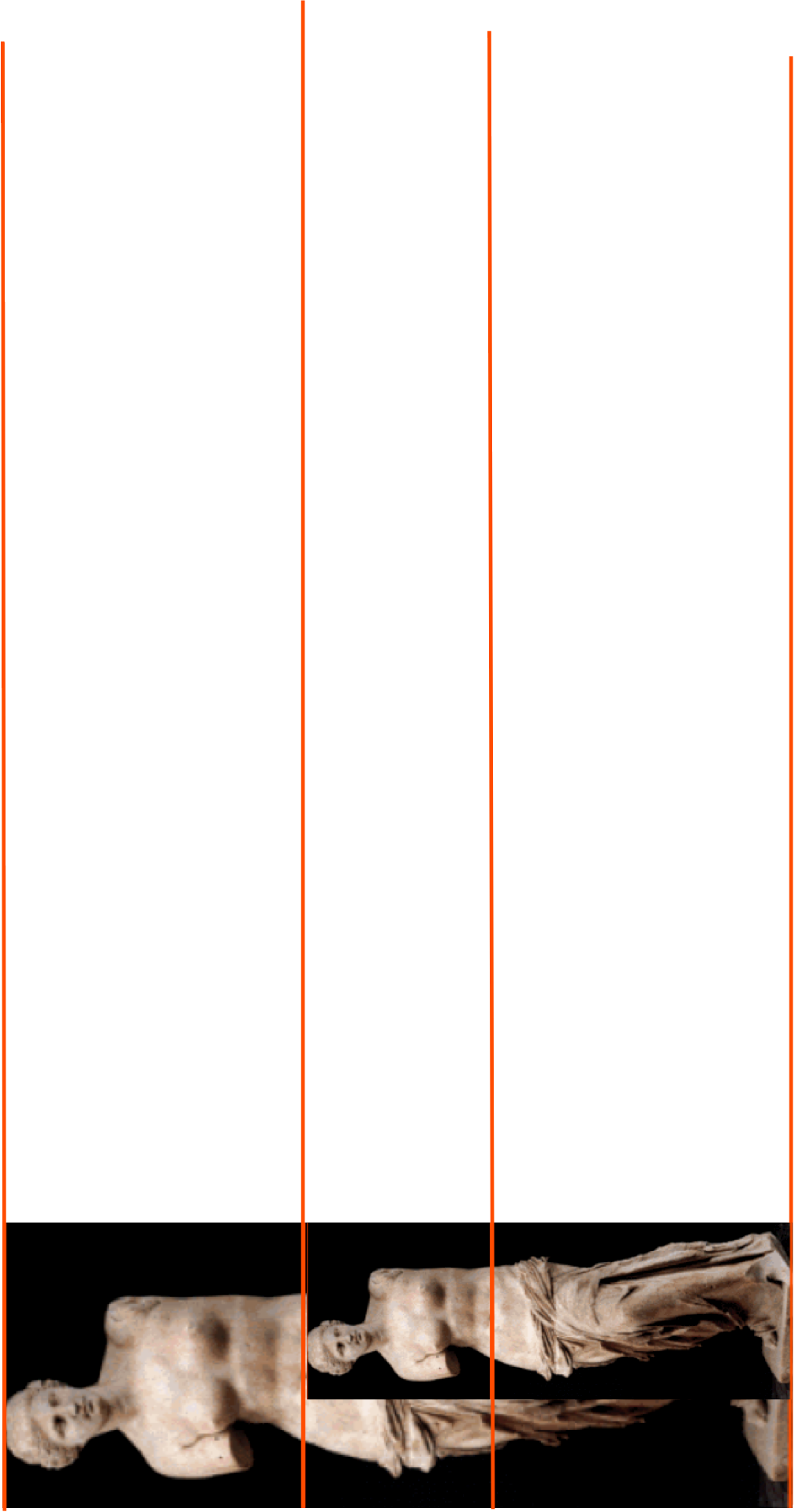 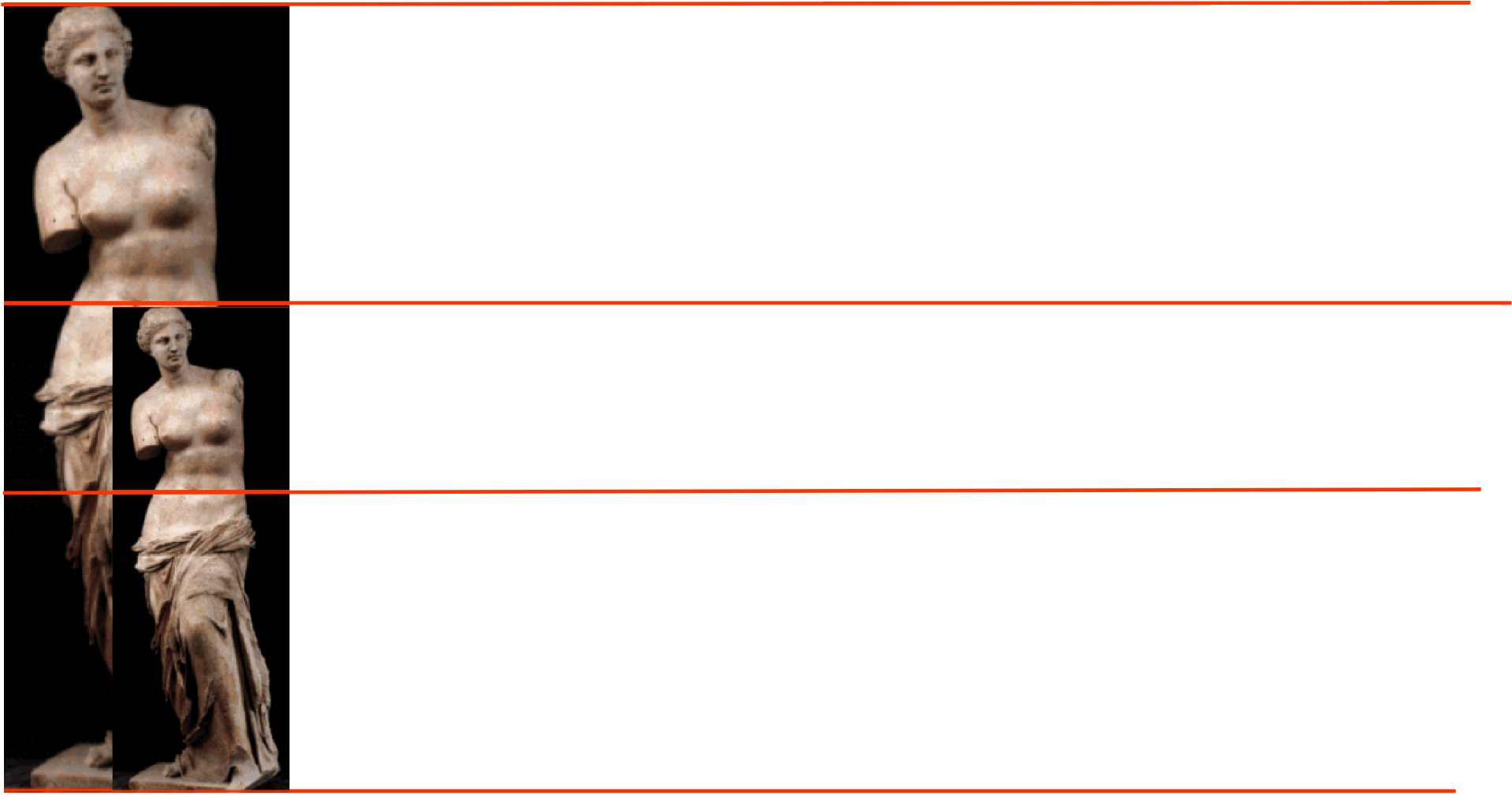 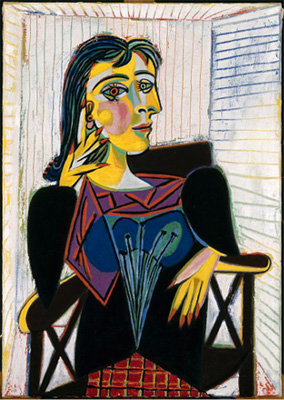 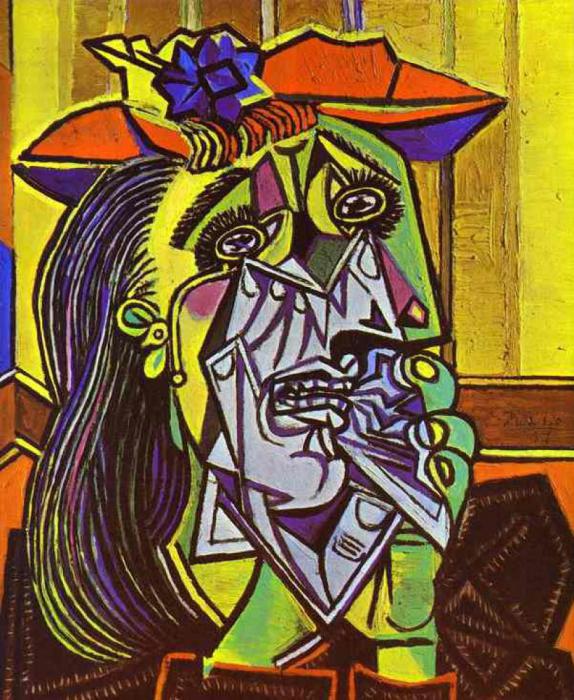 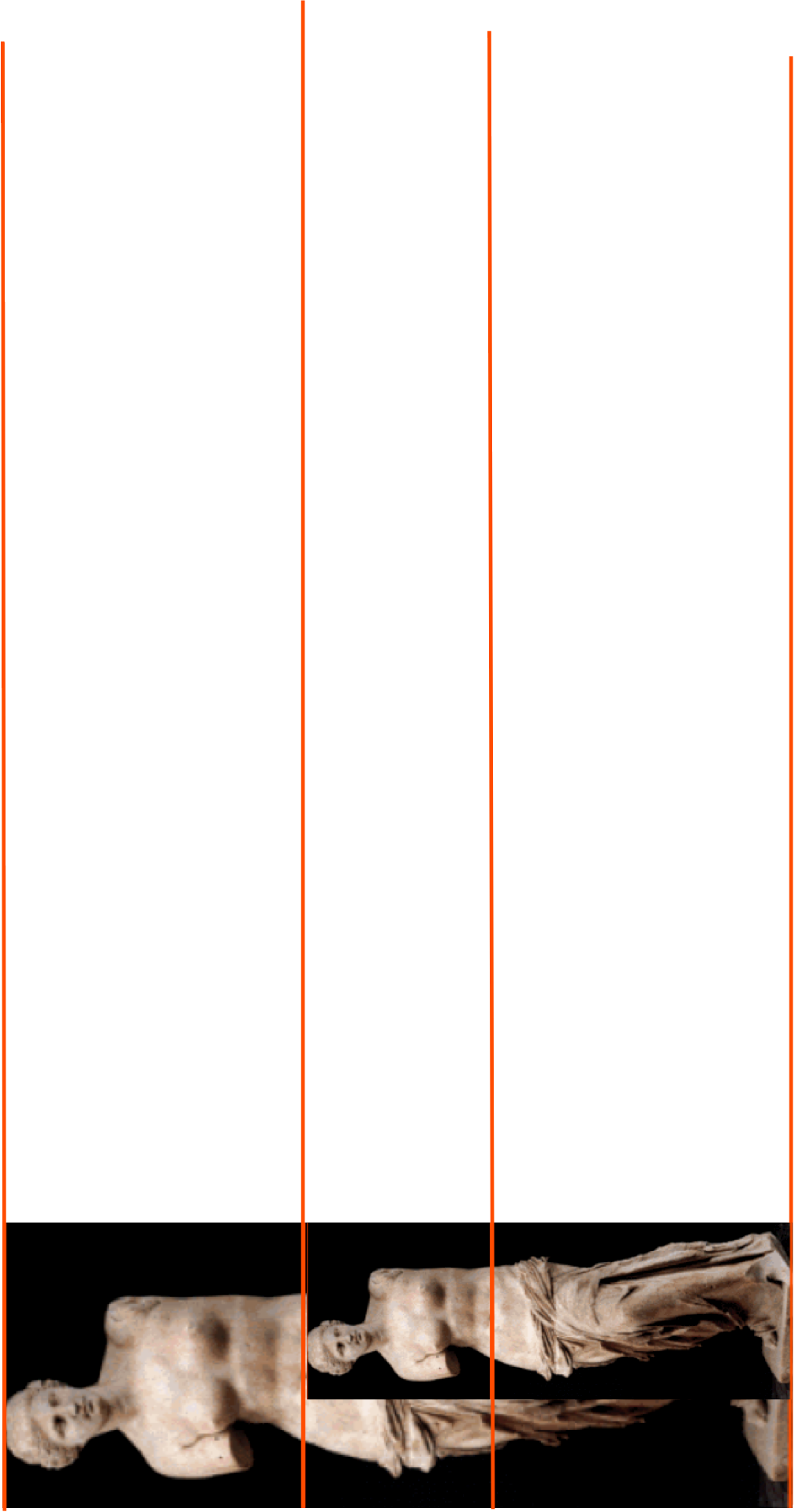 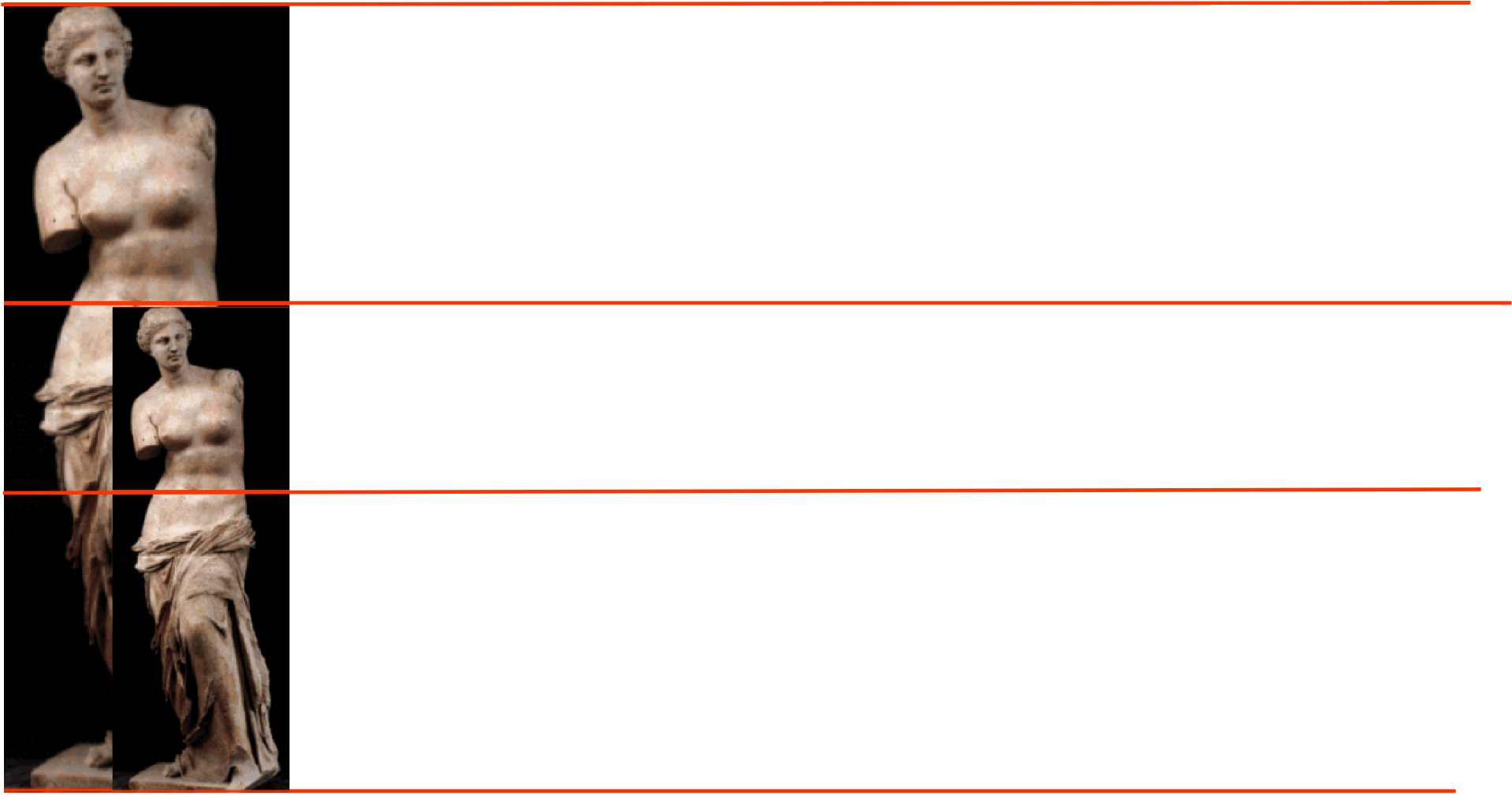